ЕГЭ 2021историясеминар для учителей
Алферова Ирина Николаевна, учитель истории, обществознания и права 
МБОУ «СШ №33» города Смоленска
ДЕМОВЕРСИЯ ЕГЭ по истории 2021
Демонстрационный вариант КИМов
Кодификатор
Спецификация
САЙТ ФИПИ
Изменения в КИМ 2021 года по сравнению с КИМ 2020 года
Изменения структуры и содержания КИМ отсутствуют
Изменена модель задания 25 (историческое сочинение) при сохранении требований, содержащихся в задании. В 2021 г. историческое сочинение необходимо написать по одному из трёх предложенных в конкретном варианте КИМ исторических процессов или по деятельности одной из трёх исторических личностей
С 4 до 5 увеличен максимальный балл за выполнение задания 24 (экзаменуемый, верно указавший один аргумент, получает 1 балл)
СПЕЦИФИКАЦИЯ
Единый государственный экзамен (ЕГЭ) представляет собой форму государственной итоговой аттестации, проводимой в целях определения соответствия результатов освоения обучающимися основных образовательных программ среднего общего образования соответствующим требованиям федерального государственного образовательного стандарта или образовательного стандарта. Для указанных целей используются контрольные измерительные материалы (КИМ), представляющие собой комплексы заданий стандартизированной формы
Документы, определяющие содержание КИМ ЕГЭ
федеральный компонент государственного стандарта среднего (полного) общего образования, базовый и профильный уровни (приказ Минобразования России от 05.03.2004 № 1089)
Историко-культурного стандарт, являющийся частью Концепции нового учебно-методического комплекса по Отечественной истории
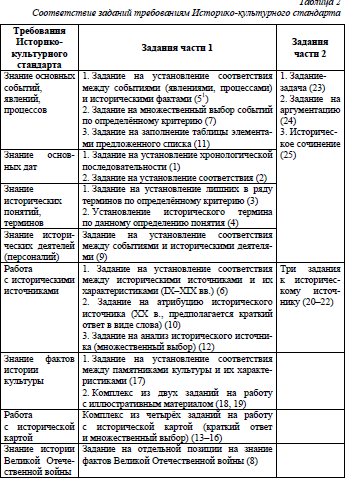 Подходы к отбору содержания и разработке структуры КИМ ЕГЭ
Экзаменационная работа охватывает содержание курса истории России с древности по настоящее время с включением элементов всеобщей истории (история войн, дипломатии, культуры, экономических связей и т.п.) и нацелена на выявление образовательных достижений выпускников
ПРОВЕРКА УМЕНИЙ
Систематизировать исторические факты
устанавливать причинно-следственные, структурные и иные связи
 использовать источники информации разных типов (текстовый источник, таблица, историческая карта, иллюстрация) для решения познавательных задач
аргументировать собственную позицию с привлечением исторических знаний 
представлять результаты историко-познавательной деятельности в свободной форме с ориентацией на заданные параметры деятельности
Структура КИМ ЕГЭ
Разновидности заданий с кратким ответом (часть 1)
задания на выбор и запись правильных ответов из предложенного перечня ответов
задания на определение последовательности расположения данных элементов
задания на установление соответствия элементов, данных в нескольких информационных рядах
задания на определение по указанным признакам и запись в виде слова (словосочетания) термина, названия, имени, века, года и т.п.
Ответ на задания части 1 даётся соответствующей записью в виде: последовательности цифр, записанных без пробелов и других разделителей; слова; словосочетания (также записывается без пробелов и других разделителей)
ПРИМЕР: НИКОЛАЙВТОРОЙ
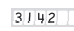 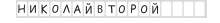 Задания 2 части
6 заданий с развёрнутым ответом, выявляющих и оценивающих освоение участниками экзамена различных комплексных умений
Система оценивания 1 части
Задание с кратким ответом считается выполненным верно, если правильно указаны последовательность цифр, требуемое слово (словосочетание)
Полный правильный ответ на задания 1, 4, 10, 13–15, 18,19 оценивается 1 баллом; неполный, неверный ответ или его отсутствие – 0 баллов.
Полный правильный ответ на задания 2, 3, 5–9, 12, 16, 17 оценивается 2 баллами; если допущена одна ошибка (в том числе отсутствует одна из цифр или имеется одна лишняя цифра) – 1 баллом; если допущено две и более ошибки (в том числе отсутствуют две и более цифры или имеются две и более лишние цифры) или ответ отсутствует – 0 баллов
Система оценивания 1 части
Полный правильный ответ на задание 11 оценивается 3 баллами; если допущена одна ошибка – 2 баллами; если допущены две-три ошибки – 1 баллом; если допущено четыре и более ошибки или ответ отсутствует – 0 баллов
Система оценивания 2 части
В зависимости от полноты и правильности ответа
За выполнение заданий 20, 21, 22 ставится от 0 до 2 баллов
 за выполнение задания 23 – от 0 до 3 баллов
 за выполнение задания 24 – от 0 до 5 баллов
 за выполнение задания 25 – от 0 до 11 баллов
 задание 25 оценивается по шести критериям
Распределение заданий по уровню сложности
Знание элементов всеобщей истории(часть 1)
Задание 1
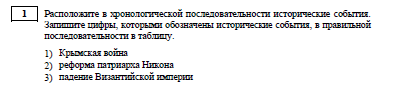 Знание элементов всеобщей истории(часть 1)
Задание 11
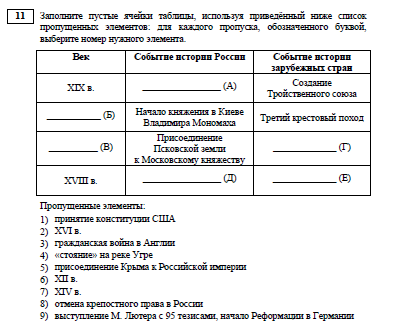 Приложение 1 к Кодификатору
Работа с исторической картой
Комплекс из четырёх заданий на работу с исторической картой (краткий ответ и множественный выбор) (13–16)
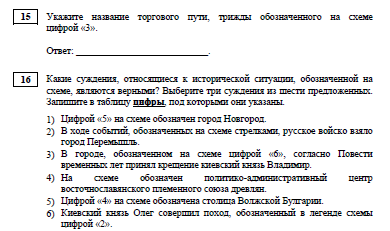 Знание фактов истории культуры
Задание на установление соответствия между памятниками культуры и их характеристиками
Комплекс из двух заданий на работус иллюстративным материалом (18, 19)
Знание истории Великой Отечественной войны
Знание исторических понятий,терминов
Работа с историческим источниками
1. Задание на установление соответствия между историческими источниками и их характеристиками (IX–XIX вв.) (6)
2. Задание на атрибуцию исторического источника (XX в., предполагается краткий ответ в виде слова) (10)
3. Задание на анализ исторического источника (множественный выбор) (12)
2 часть
Три задания к историческому источнику (20–22)
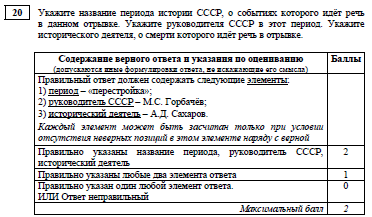 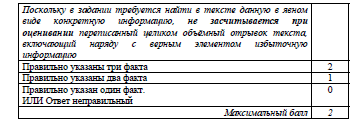 Задание-задача (23)
Задание на аргументацию (24)
«Немного лучше, чем в 2019 г., в 2020 г. было выполнено задание 24 на аргументацию. Однако результат его выполнения все равно остается очень низким»
   И.А. Артасов «МЕТОДИЧЕСКИЕ РЕКОМЕНДАЦИИ для учителей, подготовленные на основе анализа типичных ошибок участников ЕГЭ 2020 года»
2021
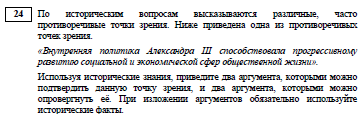 2020
Цель задания: проверить умение аргументировать (обоснованно отстаивать) точку зрения по историческим проблемам 
1)Содержание задания
• задание связано с применением приемов причинно-следственного, структурно-функционального, временнόго и пространственного анализа для изучения исторических процессов и явлений 
• предполагает анализ исторических версий и оценок, аргументацию различных точек зрения с привлечением знаний курса
• хронологические рамки – отсутствуют
• уровень сложности – максимальный (высокий)
2) Особые условия в критериях:
• необходимо использование конкретно-исторических фактов для раскрытия положений 
• Проверяется умение использовать конкретно-исторические сведения в дискуссии 
Структура:  Аргумент = Факт (тезис) + Объяснение (пояснение)
Аргумент должен включать в себя корректно подобранный исторический факт(-ы) и объяснения того, как этот факт(-ы) подтверждает/опровергает предложенную в задании точку зрения
Факт - это отдельное событие в жизни страны, народа, конкретного человека, проявление определенного качества и т.д. 
•Аргумент - это содержащее факт высказывание, в котором показана логическая связь между поставленной проблемой и высказанной точкой зрения
Основные ошибки
•Ученик не видит разницу между фактом и аргументом 
•Задание не предполагает простое упоминание широко известных фактов, факты – только опора для рассуждения, основа аргумента
•Ученик отвечает не на поставленный вопрос 
•Формулировка вопроса требует «дешифровки», так как школьники часто начинают давать характеристику упомянутого в вопросе явления вместо анализа высказанного утверждения 
•Аргументы ученика не относятся к поставленной проблеме
Что надо помнить о фактах
•Нельзя просто написать «высказывания по теме». Будут засчитаны только те аргументы, которые относятся к поставленному вопросу 
•Общие слова (даже умные) –не доказательство! Каждый аргумент должен опираться на конкретный факт
•Факт – не доказательство! Необходимо показать связь факта с вопросом 
•Факт – не обязательно дата, это могут быть новые явления, экономические показатели, построенные объекты, опубликованные документы, выдвинутые лозунги и т.п.
Деятельность народовольцев способствовала либерализации политического курса правительства
1) в подтверждение, например:
в ответ на деятельность народовольцев была создана Верховная распорядительная комиссия во главе с М.Т. Лорис-Меликовым, по инициативе которого были отправлены в отставку наиболее консервативно настроенные министры, например Д.А. Толстой, препятствовавшие проведению либеральных преобразований;
было упразднено III Отделение собственной Его Императорского Величества канцелярии, которое надзирало не только за революционерами, но и за другими антиправительственно настроенными общественными деятелями; это ослабляло контроль над общественной жизнью и способствовало либерализации;
глава Верховной распорядительной комиссии М.Т. Лорис-Меликов ослабил цензуру и лично объяснялся с редакторами наиболее влиятельных газет и журналов; это способствовало распространению либеральных идей в печати;
активно обсуждался вопрос о предварительном рассмотрении законопроектов выборными органами, например предложение П.А. Валуева создать выборную палату при Государственном совете
2) в опровержение, например:
убийство императора Александра II привело к отставке либерально настроенных М.Т. Лорис-Меликова, Д.А. Милютина, А.А. Абазы;
после убийства императора Александра II наибольшее влияние при дворе получили консервативно настроенные деятели, например К.П. Победоносцев, М.Н. Катков, Д.А. Толстой;
политика продолжения либеральных реформ сменилась политикой «контрреформ», имевшей цель пересмотреть либеральные начинания Александра II
ИЗМЕНЕНИЕ В ОЦЕНИВАНИИ
ЗАДАНИЕ 25
2020 

2021:
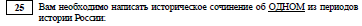 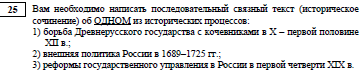 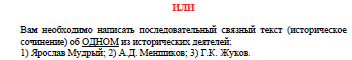 Требования к историческому сочинению: модель 1
Требования к историческому сочинению: модель 2
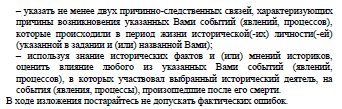 Список терминов
Исторический процесс — цепь взаимосвязанных во времени и пространстве причинно-следственными связями исторических событий и явлений
Исторический факт — действительное событие, имевшее место и обладающее всегда следующими характеристиками: локализованностью во времени и пространстве; объективностью; субъективностью и неисчерпаемостью
Историческое событие — совокупность логически завершенных и ограниченных в пространстве и времени исторических фактов
Историческое явление — комплекс аналогичных исторических фактов или их признаков, которые хранились или хранятся в течение определенного времени и в определенном пространстве (территории
Понятие — форма мышления, отражающая существенные свойства, связи и отношения предметов и явлений в их противоречии и развитии; мысль или система мыслей, обобщающая, выделяющая предметы некоторого класса по определённым общим и в совокупности специфических для них признакам
Термин — это слово или словосочетание специальной сферы употребления, являющееся наименованием понятия. Термин называет специальное понятие и в совокупности с другими терминами данной системы является компонентом научной теории определенной области знания
Исторические факты
факт-событие, характеризующий уникальное, неповторимое
факт-явление, отражающий типичное, общее
факт-процесс, определяющий всеобщее
РОЛЬ ЛИЧНОСТИ (2)
При характеристике роли каждой названной Вами личности необходимо указать конкретные действия этой личности, в значительной степени повлиявшие на ход и (или) результат указанных событий (процессов, явлений
Примеры верного раскрытияроли исторической личности
Иван III принял (издал) Судебник 1497 г., в котором вводилось правило Юрьева дня, что ограничивало свободу крестьян
Кутузов принял решение оставить Москву после военного совета в деревне Фили, что спасло русскую армию от разгрома
Павлом Пестелем был написан конституционный проект «Русская правда», принятый Южным обществом в качестве программы действий
В августе 1946 г. Жданов выступил с докладом, осуждающим Ахматову и Зощенко; этот доклад лёг в основу постановления «О журналах „Звезда” и „Ленинград”», что положило начало идеологической кампании против интеллигенции после войны
Хрущев выступил на XX съезде КПСС с докладом о культе личности Сталина, тем самым начав процесс десталинизации
Примеры неверного раскрытияроли исторической личности
Иван III сыграл решающую роль в объединении русских земель вокруг Москвы
Степан Разин возглавил восстание
Румянцев участвовал в Семилетней войне
М. И. Кутузов был главнокомандующим русскими войсками
Ленин возглавлял СНК
Жуков командовал 1-м Белорусским фронтом во время Берлинской наступательной операции
А. Н. Косыгин руководил проведением экономических реформ
Л.И. Брежнев руководил страной
Батый установил ордынское владычество
К3: причинно-следственные связи
Причинно-следственная связь – это связь между историческими событиями (процессами, явлениями), при которой одно событие (процесс, явление), называемое причиной, при наличии определенных исторических условий порождает другое событие (процесс, явление), называемое следствием
При указании причинно-следственных связей могут быть использованы не только причины, но и предпосылки событий (явлений, процессов), даже выходящие за верхнюю границу периода
ОСОБЕННОСТИ ПСС
В возникновении исторических явлений/событий переплетаются объективные факторы, основанные на закономерностях развития исторического процесса, и субъективные факторы – целенаправленные действия и поступки людей
Часто исторические причинные связи носят многозначный характер т.е. определенное событие возникает вследствие действия нескольких причин, среди которых важно определить главные, существенные (т.е. основные, определяющие жизнь общества, от которых зависят другие явления, процессы).
Например, причины поражения восстания под руководством Емельяна Пугачева связаны не столько с фактом предательства и пленения самого руководителя, но и с действиями регулярной армии, которая была направлена на подавление восстания, а также c локальным характером действия пугачевских отрядов, плохим вооружением повстанцев по сравнению с царской армией, частой сменой состава восставших и др.
ОСОБЕННОСТИ ПСС
Для познания причинно-следственных связей исторического характера важно четкое знание хронологической последовательности событий: причина всегда предшествует следствию.
Исторические события часто происходят через определенное время, и временной разрыв также затрудняет понимание причинно-следственных связей и др.
В предложении «последствием Полтавской битвы стала победа русского войска над шведским» причинно-следственная связь отсутствует. Победа русского войска над шведским состоялась в ходе Полтавской битвы, а не после нее. Победа – это результат, итог битвы, но не ее последствие. Последствием же победы русской армии в Полтавской битве можно считать, например, возобновление антишведской коалиции (подписание союзного договора между Россией и Саксонией в 1709 г.)
Важно: причинно-следственная связь должна быть бесспорной
 Спорная: если между событием-причиной и событием-следствием, указанными в сочинении, существуют промежуточные звенья, которые выпускник не указывает. Например (процесс «внешняя политика России в 1689–1725 гг.»): «поражение русских войск под Нарвой стало одной из причин будущих побед, в частности победы русских войск в Полтавской битве». Но поражение под Нарвой не было причиной победы под Полтавой, хотя и сыграло определенную роль. Его последствием стало осознание Петром I необходимости проведения реформ, особенно реформы армии. Эти реформы, в частности введение рекрутской повинности, и являются одной из причин успеха под Полтавой.
Критерий 4
2021
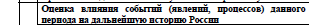 2020
Вывод о влиянии событий (явлений, процессов) данного периода именно на последующие эпохи. Это означает, что выпускник должен обязательно выйти за верхнюю границу периода
Согласно критериям, оценка может быть дана с опорой на исторические факты
«внешняя политика России в период 1689–1725 гг., несмотря на неудачу в Прутском походе, в целом была успешной, так как русским войскам удалось совершить успешный второй Азовский поход, одержать победу в Северной войне, достичь успеха в Персидском походе. Успех внешней политики способствовал росту международного авторитета России: если в начале войны Петр I просил Англию стать посредником в переговорах со Швецией, то в конце войны уже сам предлагал посредничество враждующим европейским державам, а в 1717 г. заключил союзный договор с Францией и Пруссией». В приведенном примере исторические факты использованы и в доказательство успешности внешней политики, и в обоснование большого значения этой успешности для международного авторитета России.
«внешняя политика России в период 1689–1725 гг., несмотря на неудачу в Прутском походе, в целом была успешной, так как русским войскам удалось совершить успешный второй Азовский поход, одержать победу в Северной войне, достичь успеха в Персидском походе. Успехи России в войнах при Петре I способствовали формированию реваншистских настроений в побежденных странах, в частности в Швеции, стремлению правящих кругов этой страны вернуть потерянные территории, что станет причиной русско-шведской войны 1741–1743 гг.»
Исторические личности могут относиться к любому периоду истории России (политические деятели, военачальники, ученые, деятели культуры и др.)
При выборе исторических личностей разработчики будут опираться на Историко-культурный стандарт, содержание учебников, включенных в Федеральный перечень, а также на традиции преподавания истории в российских школах
по историческим процессам: XX в. не будет
ИЗМЕНЕНИЕ В КРИТЕРИЯХ  задания 25
6 критериев (было 7)
Убрали критерий по терминам
11 баллов (было 12)
К 1: Указание событий (явлений, процессов) 2 балла
К 2: Исторические личности и их роли в указанных событиях (явлениях, процессах) 2 балла
К 3: Причинно-следственные связи ) 2 балла
К 4: Значение (последствие) выбранного процесса для истории России 1 балл
К 5: Наличие фактических ошибок 3 балла
    1, 2 или 3 балла по критерию К5 может быть выставлено только в случае, если по критериям К1–К4 выставлено в сумме не менее 5 баллов
К 6: Форма изложения 1 балл
    1 балл по критерию К6 может быть выставлен только в случае, если по критериям К1–К4 выставлено в сумме не менее 5 баллов
Методическую помощь учителям и ученикам при подготовке к ЕГЭ могут оказать материалы сайта ФГБНУ ФИПИ:
Документы, определяющие структуру и содержание КИМ ЕГЭ 2021 г.
Открытый банк заданий ЕГЭ
Учебно-методические материалы для председателей и членов региональных предметных комиссий по проверке выполнения заданий с развернутым ответом экзаменационных работ ЕГЭ
Методические рекомендации на основе анализа типичных ошибок участников ЕГЭ прошлых лет (2018–2020 гг.)
Рекомендации, размещенные в «Методической копилке»
Журнал «Педагогические измерения»
Youtube-канал Рособрнадзора (видеоконсультации по подготовке к ЕГЭ 2016–2020 гг.)